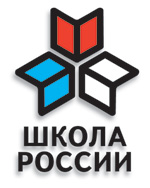 Почему я выбираю программу “Школа России”?
Программа “Школа России” имеет огромный, годами проверенный, педагогический опыт. Авторами программы взято все лучшее, что было накоплено и апробировано в практике отечественной школы. 
Она доступна для учащихся младшего школьного возраста, гарантирует достижение положительных результатов в обучении и реальные возможности личностного развития, т.к. построена на таких принципах обучения, как  учитывание возрастных особенностей детей, постепенное наращивание трудностей.
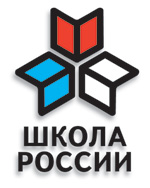 По каким учебным комплектам работает данная программа.
Комплект учебников “Школы России”  отвечает  всем требованиям современного образования, и при этом  в нем сохранены лучшие традиции русской школы.
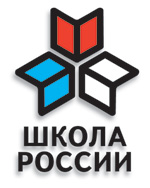 Учебно-методический комплектпо математике
Математика: Моро М.И., Волкова С.И., Степанова С.В.
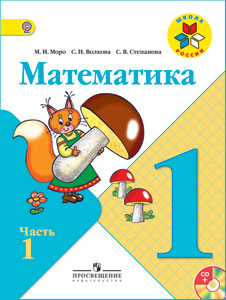 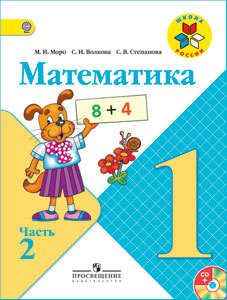 Рабочие тетради: Моро М.И., Волкова С.И.
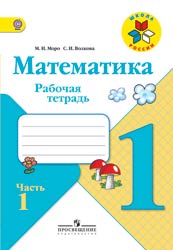 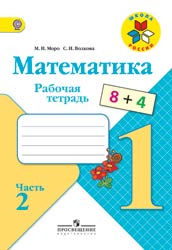 Учебно-методический комплектпо обучению грамоте и развитию речи.
Азбука: Горецкий В.Г.
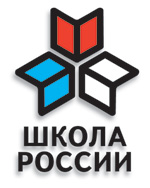 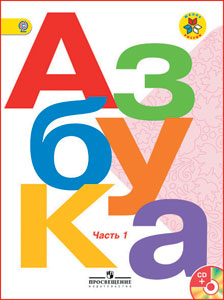 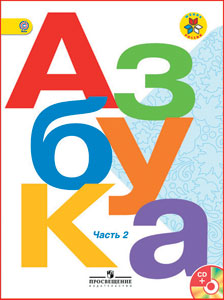 Прописи к "Русской азбуке" 1,2,3,4: Горецкий В.Г., Федосова Н.А.
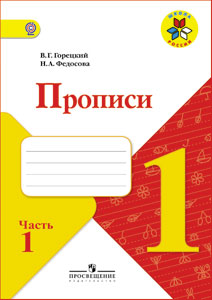 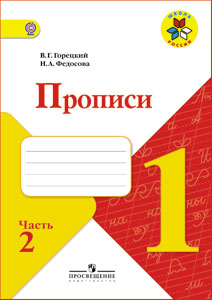 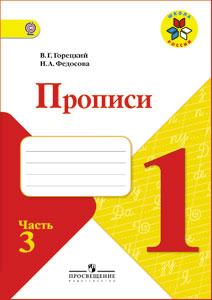 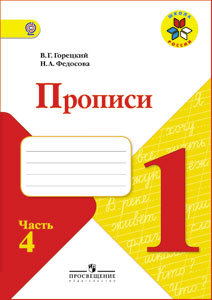 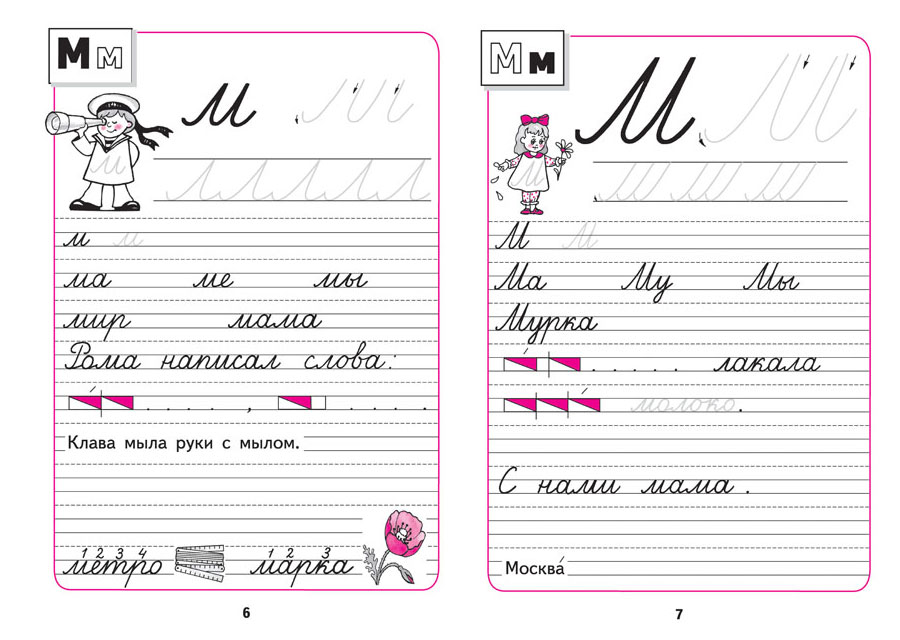 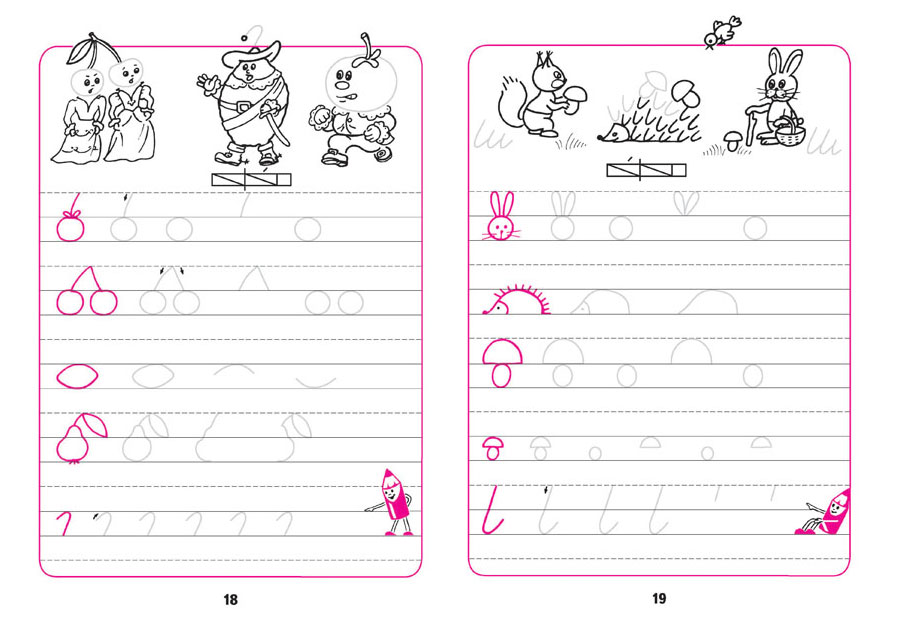 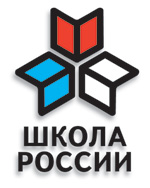 Учебно-методический комплектпо русскому языку.
Русский язык: Канакина В.П., Горецкий В.Г.
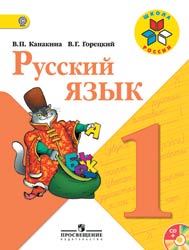 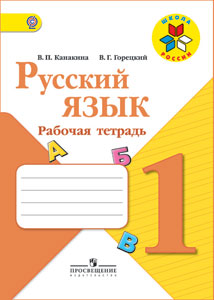 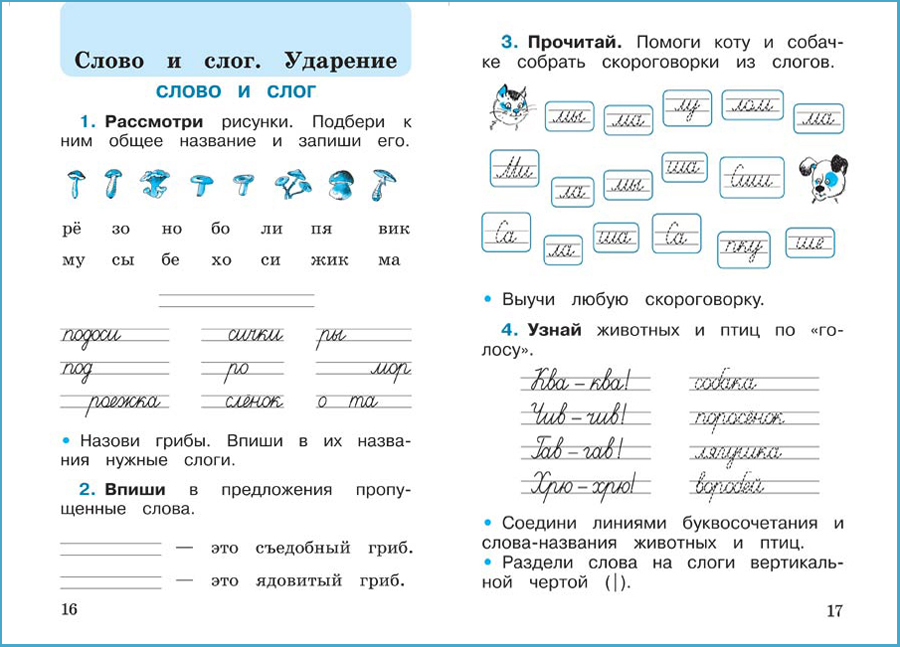 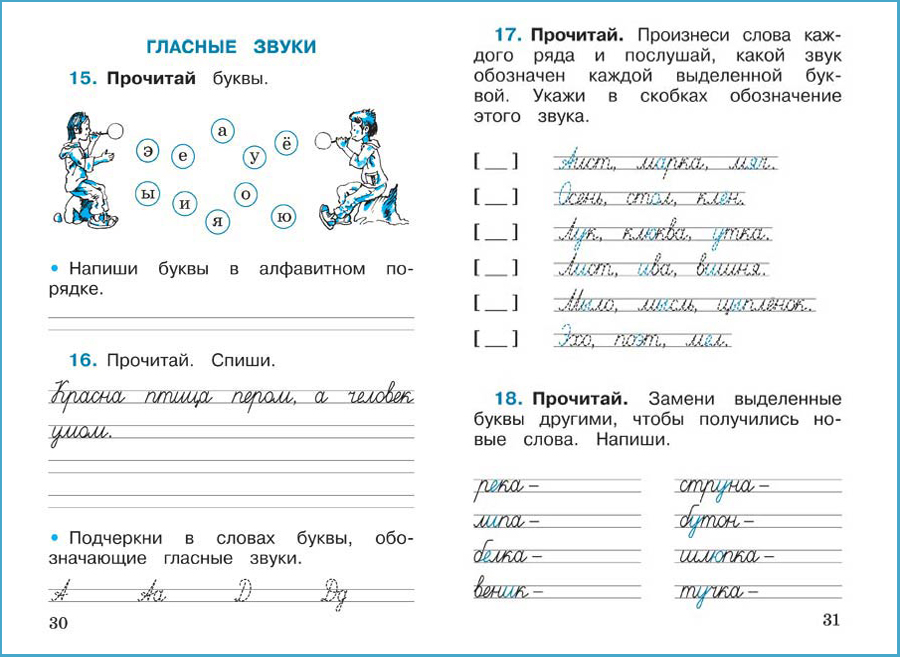 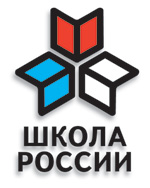 Учебно-методический комплектпо литературному чтению.
Литературное чтение: Климанова Л. Ф., Горецкий В. Г., Голованова М. В.
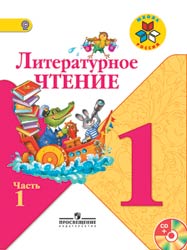 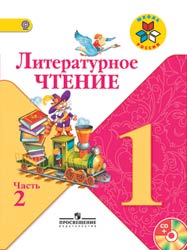 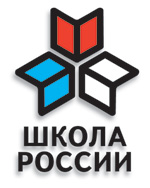 Учебно-методический комплектпо окружающему миру.
Окружающий мир: Плешаков А.А.
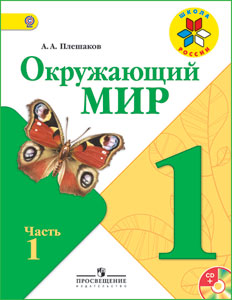 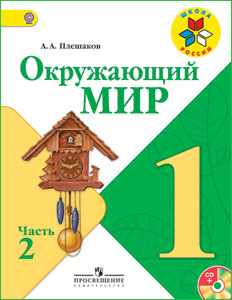 Рабочая тетрадь: Плешаков А.А.
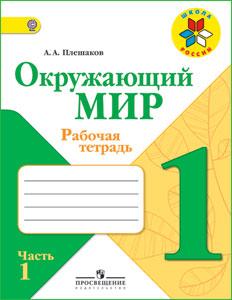 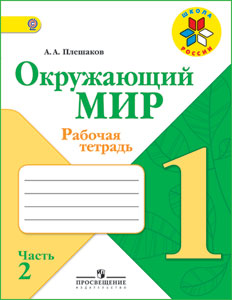 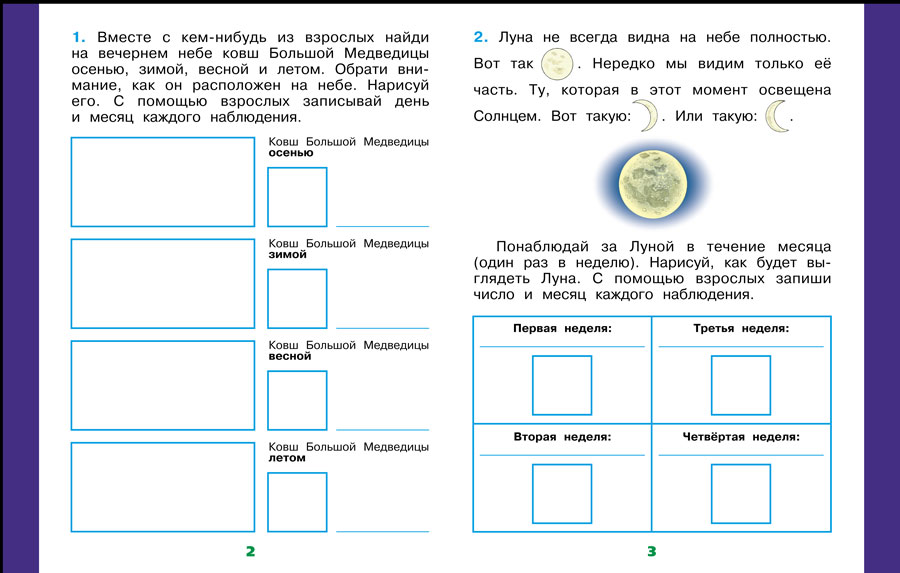 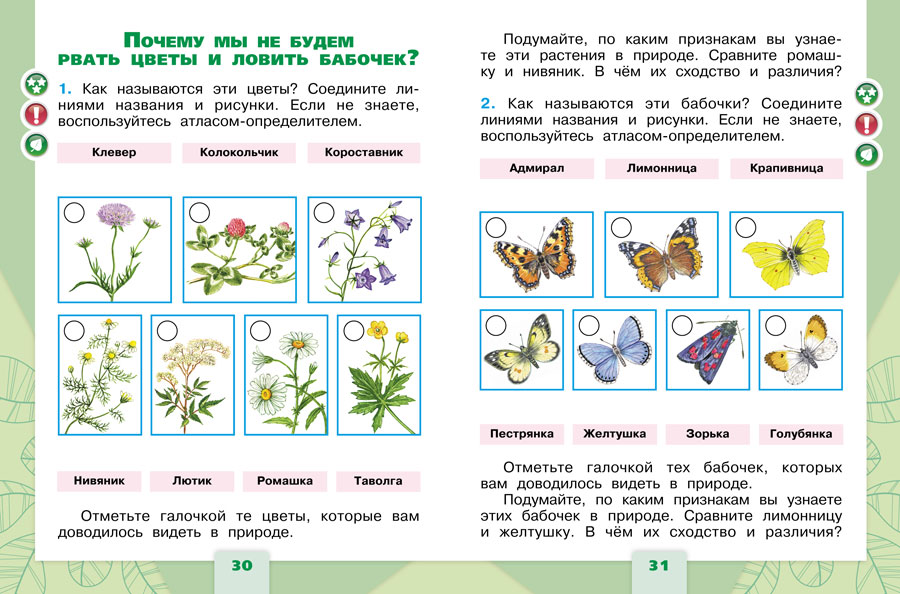 Спасибо за внимание!

Выбор за Вами!
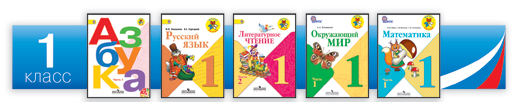